Жилища славян
1 группа:
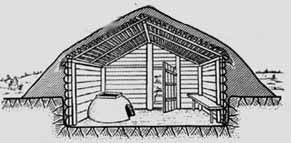 Жилища строили из тонких стволов деревьев – жердей, очищенных от веток и коры. Из жердей сделана и крыша, покрытая толстым слоем соломы. Пол на метр углублен в землю. 
	Угол жилища занимала сложенная из камня печь.